Стандарт ВОИС ST.26
УГЛУБЛЕННЫЙ УРОВЕНЬ
Учебный вебинар
Примечания: этот модуль является продолжением обучения и рассчитан на то, что участники уже прошли модуль по основам стандарта ST.26. 
Базовый учебный курс по стандарту ST.26 доступен по ссылке:  https://www.wipo.int/meetings/en/details.jsp?meeting_id=62848
2
Аспекты, которые будут сегодня рассмотрены
Часто используемые функциональные ключи и квалификаторы
Формат указания местоположения характеристик
Формат значений квалификаторов и значения квалификаторов не на английском языке
Особый случай – урацил в ДНК и тимин в РНК; комбинированные молекулы ДНК/РНК
Нуклеотидные аналоги, D-аминокислоты и разветвленные последовательности
Варианты последовательностей
3
Часто используемые функциональные ключи и квалификаторы
4
Функциональные ключи и квалификаторы
Функциональные ключи могут использоваться для описания одного или нескольких остатков в последовательности, идентифицированных по местоположению 
Функциональные ключи для нуклеотидных последовательностей приводятся в разделе 5 приложения I 
Функциональные ключи для нуклеотидных последовательностей указываются в нижнем регистре, например «misc_binding» 
Функциональные ключи для аминокислотных последовательностей приводятся в разделе 7 приложения I 
Функциональные ключи для аминокислотных последовательностей указываются в верхнем регистре, например «REGION»

Квалификаторы могут использоваться для описания характеристик функциональных ключей
Квалификаторы для нуклеотидных последовательностей приводятся в разделе 6 приложения I 
Квалификаторы для нуклеотидных последовательностей указываются в нижнем регистре, например «allele» 
Квалификаторы для аминокислотных последовательностей приводятся в разделе 8 приложения I 
Квалификаторы для аминокислотных последовательностей указываются в верхнем регистре, например «NOTE»
5
Функциональные ключи и квалификаторы
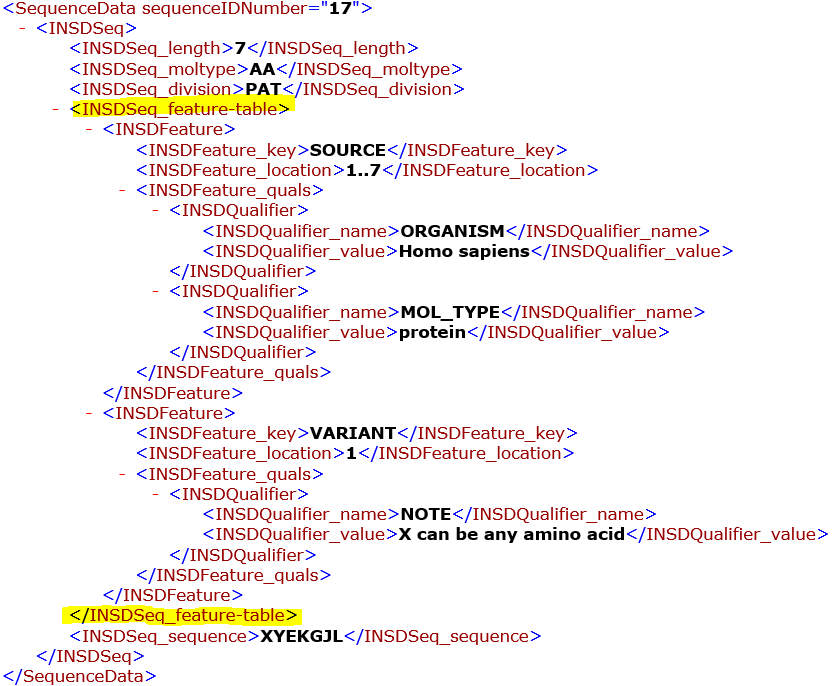 6
Функциональные ключи и квалификаторы
Функциональные ключи указывать необязательно, за исключением функционального ключа «source»/»SOURCE», который является обязательным для каждой последовательности.

Характеристика «source»/»SOURCE» имеет обязательные квалификаторы «mol_type»/«MOL_TYPE» и «organism»/«ORGANISM».

При использовании программы Wipo Sequence функциональный ключ «source»/»SOURCE», и обязательные квалификаторы «mol_type»/«MOL_TYPE» и «organism»/«ORGANISM», указываются при введении остатков последовательности
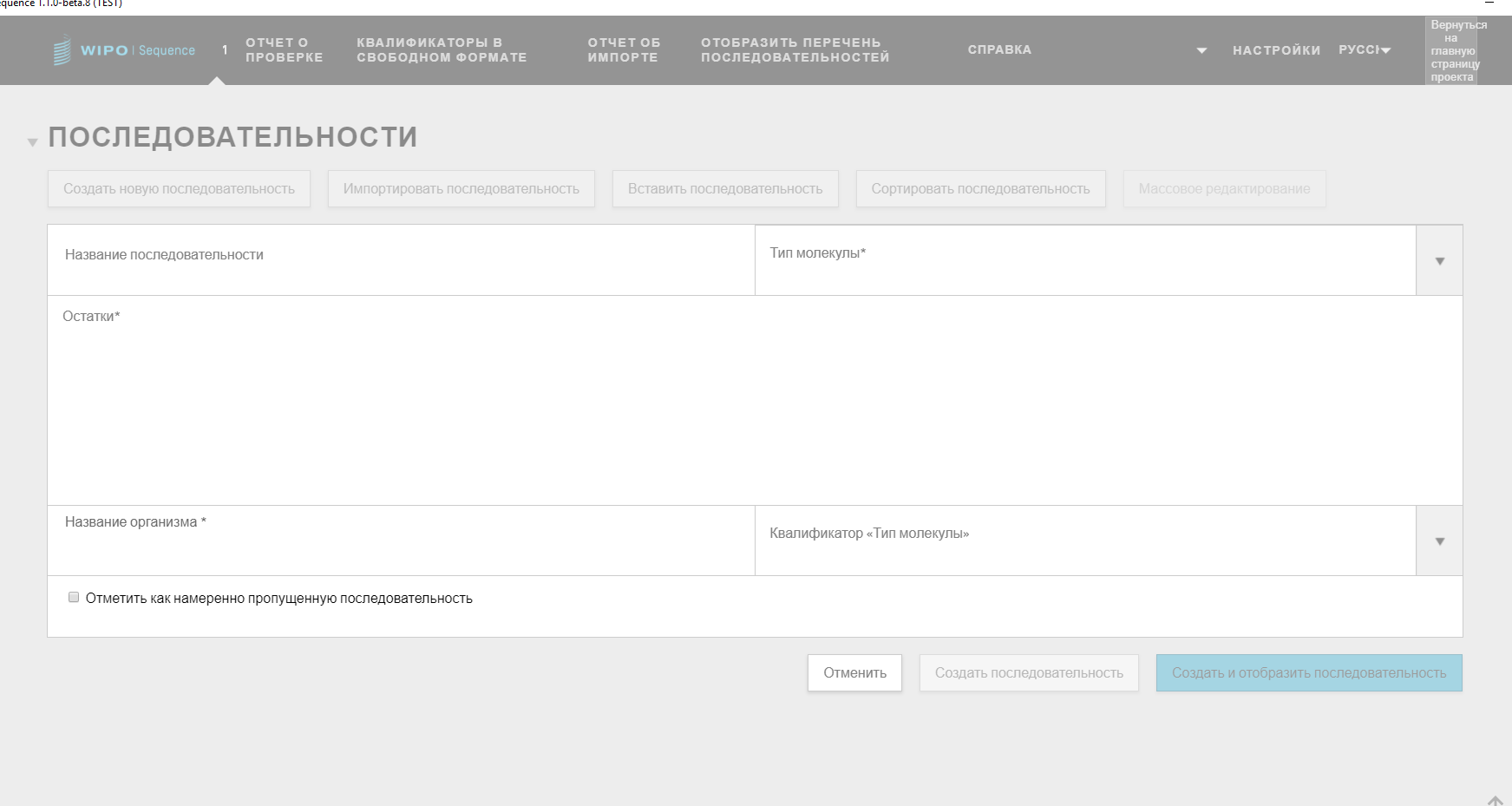 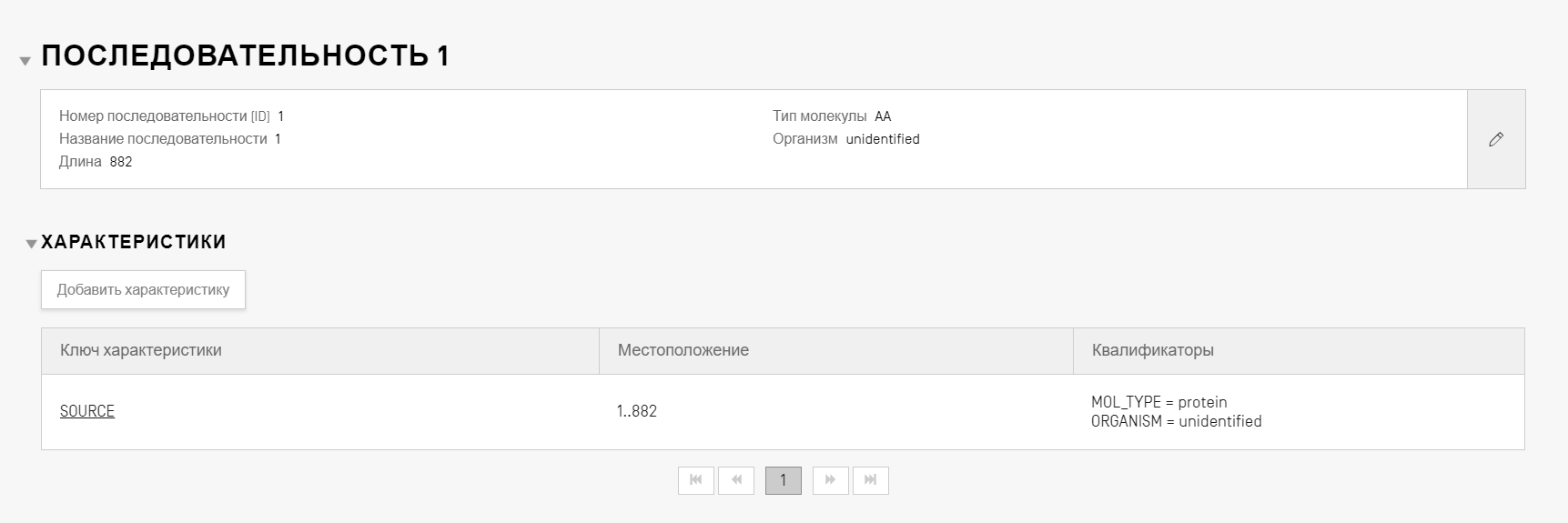 7
Функциональные ключи и квалификаторы
Каждый функциональный ключ имеет список квалификаторов, которые можно использовать для описания характеристики. Большинство квалификаторов являются необязательными, но некоторые ключи характеристик имеют обязательные квалификаторы.












При использовании программы Wipo Sequence дополнительные необязательные функциональные ключи можно выбрать из списка, при добавлении кнопки «Добавить характеристику».
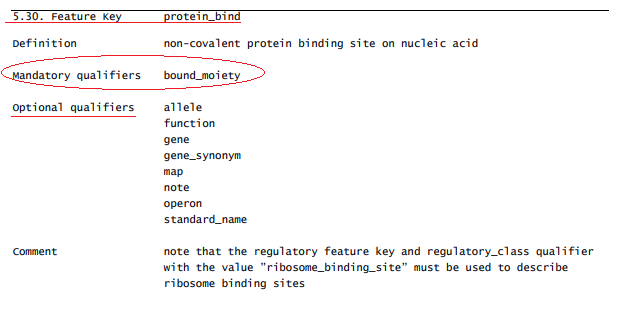 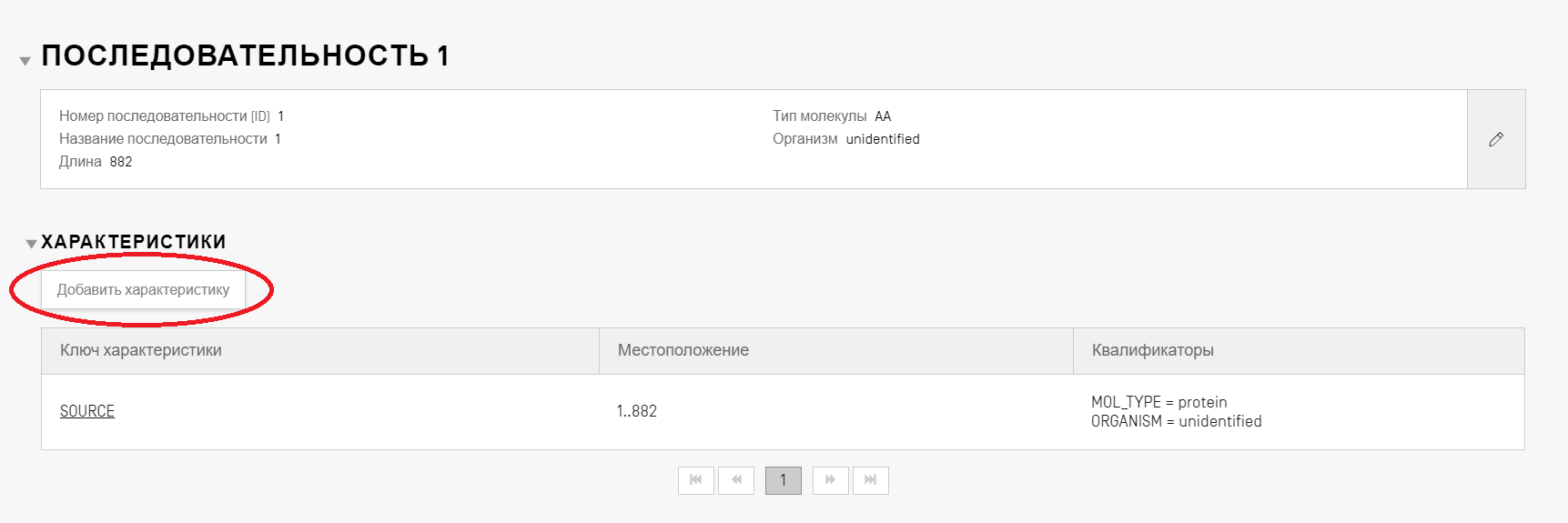 8
Функциональные ключи и квалификаторы
Некоторые функциональные ключи имеют дополнительные ограничения
 - organism scope (виды организмов); например ключ «C_region» ограничен эукариотами
 - molecule scope (виды молекул); например ключ «D-loop» ограничен последовательностями ДНК
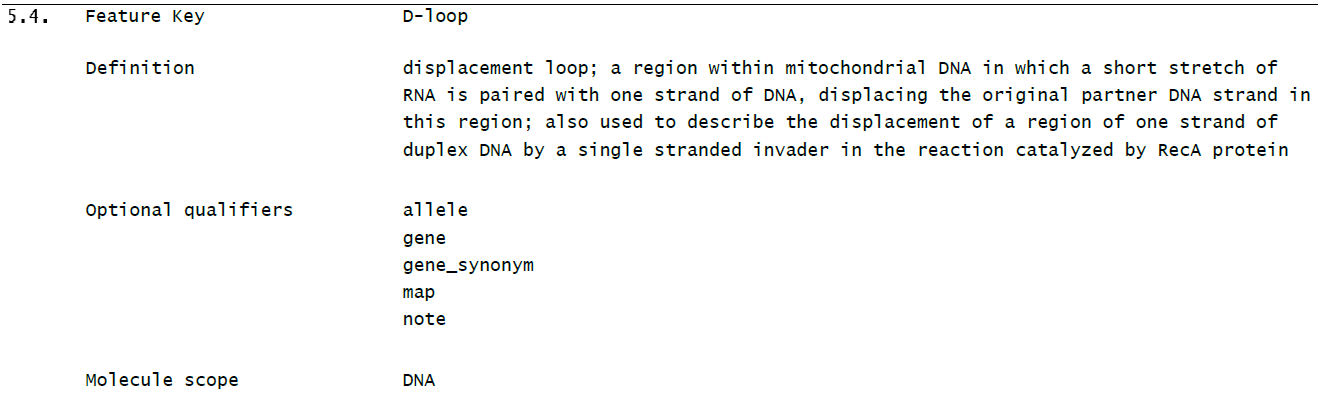 9
Функциональные ключи и квалификаторы 
Нуклеотидные последовательности: функциональный ключ «modified_base»
«Модифицированный нуклеотид» означает любой нуклеотид, как описано в параграфе 3 (g), отличный от 3'-монофосфата дезоксиаденозина, 3'-монофосфата дезоксигуазидина, 3'- монофосфата дезоксицитидина, 3'-монофосфата дезокситимидина, 3'-монофосфата аденозина, 3'-монофосфата гуанозина, 3'- монофосфата цитидина или 3'-монофосфата уридина (стандарт ST.26, пункт 3(f))

«Модифицированный нуклеотид», когда это возможно, должен быть представлен соответствующим немодифицированным нуклеотидом (таблица 1, раздел 1 приложения I). В противном случае он должен быть представлен как «n». Например, «2’-O-метилцитидин» должен быть представлен в последовательности как «c». «Квеуозин» должен быть представлен как «n». 








Символ «n» эквивалентен только одному остатку.
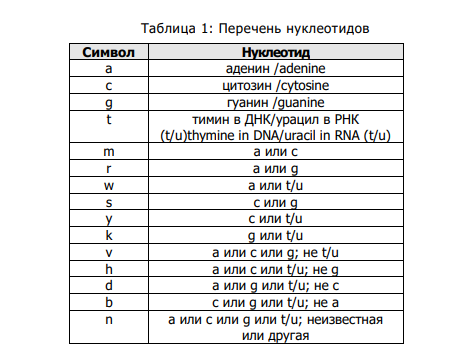 10
Функциональные ключи и квалификаторы 
Нуклеотидные последовательности: функциональный ключ «modified_base»
Функциональный ключ «modified_base» и его обязательный квалификатор «mod_base» используются для описания модифицированного нуклеотида (стандарт ST.26, пункт 16)

Значение обязательного квалификатора «mod_base» необходимо выбирать из значений, указанных в таблице 2 раздела 2 приложения I. В программе Wipo Sequence значение квалификатора «mod_base» можно выбрать из предварительно заполненого всплывающего списка

Если выбрано значение «other», то дополнительный квалификатор «note» должен содержать полное, не сокращенное название модифицированного остатка.
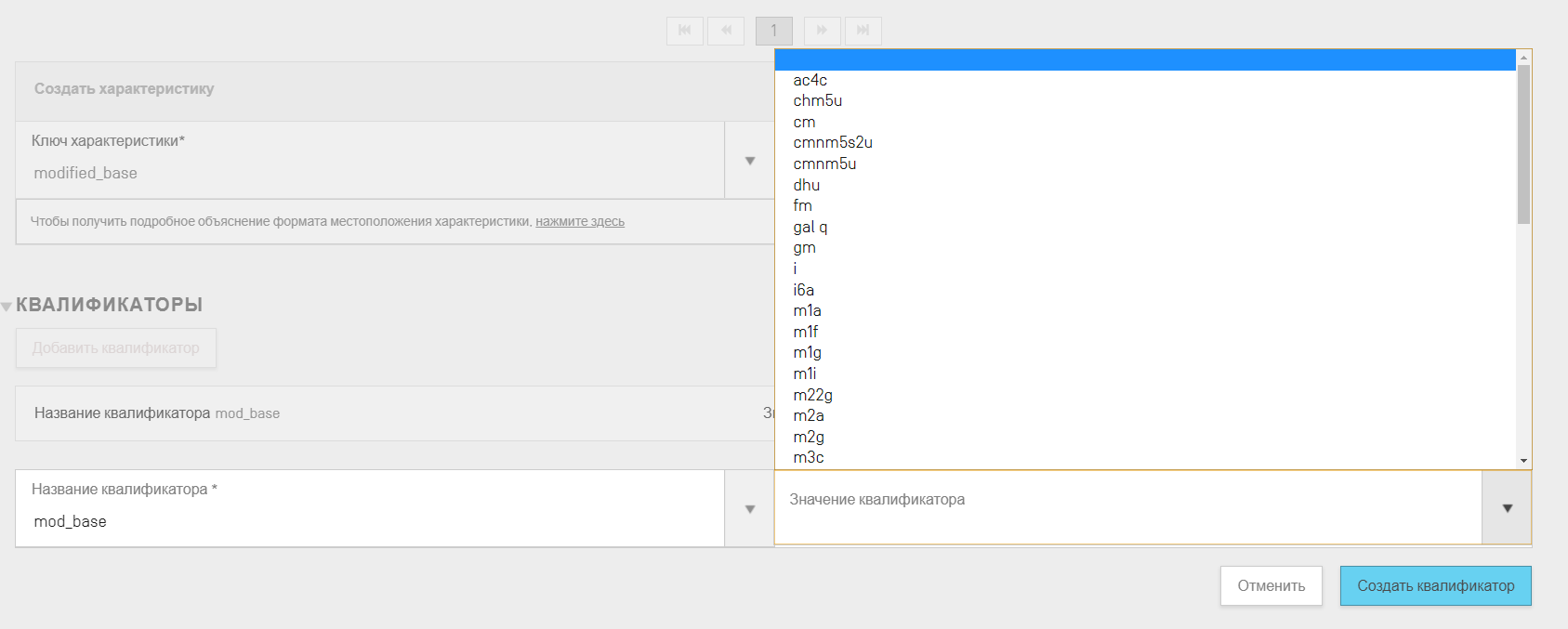 11
Функциональные ключи и квалификаторы 
Нуклеотидные последовательности: функциональный ключ «modified_base»
Пример: нуклеотидная последовательность с инозином в позиции 15











В таблице 2 раздела 2 приложения I для инозина указано сокращение «i»
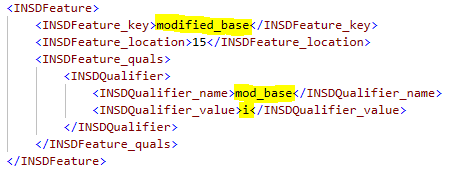 12
12
Функциональные ключи и квалификаторы 
Нуклеотидные последовательности: функциональный ключ «modified_base»
Пример: нуклеотидная последовательность с ксантином в позиции 22











Ксантин НЕ указан в таблице 2 раздела 2 приложения I; поэтому обязательный квалификатор «mod_base» должен иметь значение «OTHER» и должен присутствовать дополнительный квалификатор «note» со значением «xanthine».
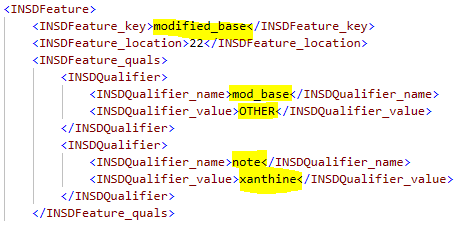 13
13
13
Функциональные ключи и квалификаторы 
Нуклеотидные последовательности: функциональный ключ «modified_base»
Функциональный ключ «modified_base» может быть использован также для описания участка, лишенного азотистых оснований (abasic site):











Участок, лишенный азотистых оснований, может быть представлен в последовательности символом «n» и далее описан при помощи функционального ключа «modified_base» с квалификатором «mod_base» со значением «OTHER» и дополнительным квалификатором «note» со значением «abasic site».
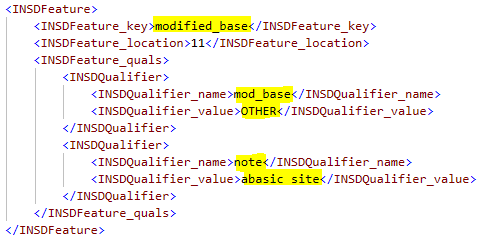 14
Функциональные ключи и квалификаторы 
Нуклеотидные последовательности: функциональный ключ «CDS»
Функциональный ключ «CDS» может использоваться для идентификации кодирующих последовательностей. Местоположение характеристики «CDS» должно включать стоп-кодон (стандарт ST.26, пункт 89)

Функциональный ключ «CDS» НЕ имеет обязательных квалификаторов

Часто используемые квалификаторы:

           “pseudo”                  “pseudogene”           “translation”

           “transl_table”           “codon_start”            “transl_except”

                                           “protein_id”
15
Функциональные ключи и квалификаторы 
Нуклеотидные последовательности: функциональный ключ «CDS»
Функциональный ключ «CDS» может иметь только ОДИН из следующих квалификаторов:
16
Функциональные ключи и квалификаторы 
Нуклеотидные последовательности: функциональный ключ «CDS»
Таблица используемых генетических кодов находится в Приложении 1 стандарта 26. Программа Wipo Sequence содержит предварительно заполненный список генетических кодов.
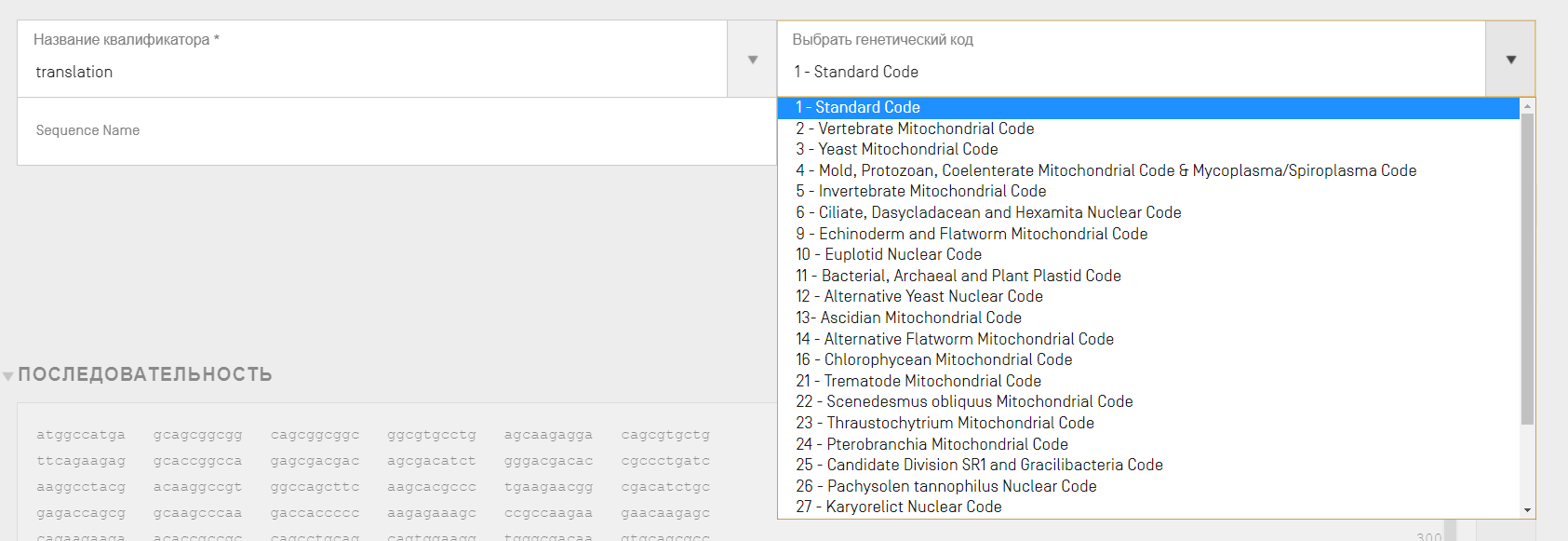 17
Функциональные ключи и квалификаторы 
Нуклеотидные последовательности: функциональный ключ «CDS»
Аминокислотная последовательность, которая содержит 4 или более специально определенных аминокислот, кодируется кодирующей последовательностью и раскрыта в квалификаторе «translation», должна быть включена в перечень последовательностей как отдельная последовательность и ей должен быть присвоен отдельный идентификационный номер последовательности.

Идентификационный номер последовательности, присвоенный аминокислотной последовательности, должен быть указан в качестве значения в классификаторе «protein_id» функционального ключа «CDS».

Квалификатор «ORGANISM» функционального ключа «SOURCE» для аминокислотной последовательности должен быть идентичен аналогичному квалификатору для ее кодирующей последовательности (стандарт ST.26, пункт 92).
18
18
Функциональные ключи и квалификаторы 
Нуклеотидные последовательности: функциональный ключ «CDS»
Квалификаторы, которые могут модифицировать транслированную последовательность:
19
Функциональные ключи и квалификаторы 
Нуклеотидные последовательности: функциональный ключ «CDS»
Пример: последовательность № 1 представляет собой фрагмент кодирующей последовательности митохондриального гена дрожжей
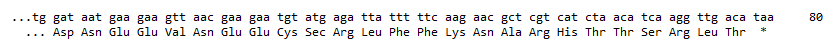 Кодон в позициях 30-32 кодирует селеноцистеин(Sec)
Последовательность начинается с частичного кодона
Какую информацию следует включить в характеристику «CDS», чтобы точно представить эту последовательность?
20
20
Функциональные ключи и квалификаторы 
Нуклеотидные последовательности: функциональный ключ «CDS»
Пример: последовательность № 1 представляет собой фрагмент кодирующей последовательности митохондриального гена дрожжей
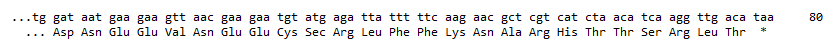 В перечне последовательностей последовательность представлена следующим образом:
 tggataatga agaagttaac gaagaatgta tgagattatt tttcaagaac gctcgtcatc taacatcaag gttgacataa
21
21
Функциональные ключи и квалификаторы 
Нуклеотидные последовательности: функциональный ключ «CDS»
Пример: последовательность № 1 представляет собой фрагмент кодирующей последовательности митохондриального гена дрожжей
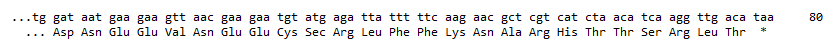 Функциональный ключ “CDS”
Месторасположение характеристик:  <1..80
Месторасположение включает стоп-кодон в позициях 78-80
Символ “<“ указывает, что кодирующий участок находится перед позицией 1
22
22
22
Функциональные ключи и квалификаторы 
Нуклеотидные последовательности: функциональный ключ «CDS»
Пример - SEQ ID NO:1 представляет собой фрагмент кодирующей последовательности митохондриального гена дрожжей
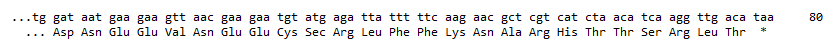 Квалификатор “codon_start” со значение 3 указывает, что первый полный кодон начинается в третьей позиции заданного местоположением участка
Функциональный ключ “CDS” 
Местоположение характеристики :  <1..80
Квалификатор “codon_start” с значением “3”
23
23
23
23
Функциональные ключи и квалификаторы 
Нуклеотидные последовательности: функциональный ключ «CDS»
Пример - SEQ ID NO:1 представляет собой фрагмент кодирующей последовательности митохондриального гена дрожжей
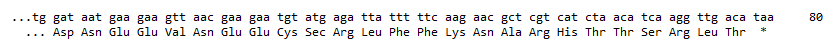 Функциональный ключ “CDS” 
Местоположение характеристики :  <1..80
Квалификатор “codon_start” с значением “3”
Квалификатор «transl_table» со значением «3» (таблица генетических кодов «3-Yeast Mitochondrial Code»)
Для определения значения квалификатора «transl_table» используются таблицы генетических кодов в разделе 9 приложения 1 ст. 26
24
24
24
24
24
Функциональные ключи и квалификаторы 
Нуклеотидные последовательности: функциональный ключ «CDS»
Пример - SEQ ID NO:1 представляет собой фрагмент кодирующей последовательности митохондриального гена дрожжей
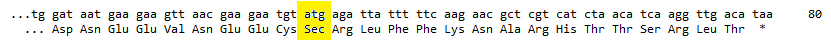 Функциональный ключ “CDS” 
Местоположение характеристики :  <1..80
Квалификатор “codon_start” с значением “3”
Квалификатор «transl_table» со значением «3»
Квалификатор «transl_except» со значением «(pos:30..32,aa:Sec)»
Квалификатор «transl_except» вставит аминокислоту селеноцистеин
25
25
25
25
25
25
Функциональные ключи и квалификаторы 
Нуклеотидные последовательности: функциональный ключ «CDS»
Пример - SEQ ID NO:1 представляет собой фрагмент кодирующей последовательности митохондриального гена дрожжей
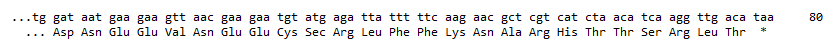 Функциональный ключ “CDS” 
Местоположение характеристики :  <1..80
Квалификатор “codon_start” с значением “3”
Квалификатор «transl_table» со значением «3»
Квалификатор «transl_except» со значением «(pos:30..32,aa:Sec)»
Квалификатор «translation» со значением «DNEEVNEECURLFFKNARHTTSRLT»
Стоп-кодон не отображается в квалификаторе «translation»!
26
26
26
26
26
26
26
26
Функциональные ключи и квалификаторы 
Нуклеотидные последовательности: функциональный ключ «CDS»
Пример - SEQ ID NO:1 представляет собой фрагмент кодирующей последовательности из митохондриального гена дрожжей (таблица генетических кодов «3-Yeast Mitochondrial Code» («3 – митохондриальный код дрожжей»))
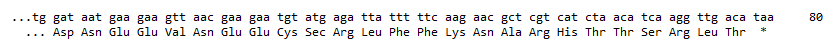 Функциональный ключ характеристик “CDS” 
Местоположение характеристики :  <1..80
Квалификатор “codon_start” с значением “3”
Квалификатор «transl_table» со значением «3»
Квалификатор «transl_except» со значением «(pos:30..32,aa:Sec)»
Квалификатор «translation» со значением «DNEEVNEECURLFFKNARHTTSRLT»
Отдельная белковая последовательность для трансляции
Квалификатор «protein_id» с идентификационным номером (SEQ ID) транслированного белка
27
Функциональные ключи и квалификаторы 
Аминокислотные последовательности: часто используемые функциональные ключи
28
Функциональные ключи и квалификаторы 
Аминокислотные последовательности: модифицированные аминокислоты
«Модифицированная аминокислота» — любая аминокислота, кроме следующих: L-аланина, L-аргинина, L-аспарагина, L-аспарагиновой кислоты, L-цистеина, L-глутамина, L-глутаминовой кислоты, L-глицина, L--гистидина L-изолейцина L-лейцина L-лизина L-метионина L-фенилаланина, L-пролина, L-пирролизина, L-серина, L-селеноцистеина, L-треонина, L-триптофана, L-тирозина, L-валина 
(Стандарт ST.26, пункт 3(e))

Модифицированная аминокислота должна быть представлена соответствующей немодифицированной аминокислотой, когда это возможно. В противном случае она может быть представлена символом «X». Например, гидроксилизин должен быть представлен символом «К» в последовательности. Орнитин должен быть представлен символом «X» (стандарт ST.26, пункт 29).

Символ “X” эквивалентен только 1 остатку.
29
Функциональные ключи и квалификаторы 
Аминокислотные последовательности: модифицированные аминокислоты
Для указания «модифицированной аминокислоты» можно использовать несколько функциональных ключей:














Каждый из указанных выше функциональных ключей должен иметь обязательный квалификатор «NOTE» со значением, описывающим модификацию.
30
30
Функциональные ключи и квалификаторы 
Аминокислотные последовательности: модифицированные аминокислоты
Gly-Ser-N­-acetylAla-Ser-Asp-Val-Orn-Lys-Asn-Val-Leu
1                       5                   10
Аланин в позиции 3 посттрансляционно модифицирован в клетке и превратился в n-ацетилаланин
Какие функциональные ключи и квалификаторы следует включить в перечень последовательностей, чтобы точно представить эту последовательность?
асиалилолигосахарид
31
31
Функциональные ключи и квалификаторы 
Аминокислотные последовательности: модифицированные аминокислоты
Gly-Ser-N­-acetylAla-Ser-Asp-Val-Orn-Lys-Asn-Val-Leu
1                       5                   10
Аланин в позиции 3 посттрансляционно модифицирован в клетке и превратился в n-ацетилаланин
Последовательность представлена в перечне последовательностей следующим образом:

GSASDVXKNVL
асиалилолигосахарид
32
32
Функциональные ключи и квалификаторы 
Аминокислотные последовательности: модифицированные аминокислоты
Gly-Ser-N­-acetylAla-Ser-Asp-Val-Orn-Lys-Asn-Val-Leu
1                       5                   10
Аланин в позиции 3 посттрансляционно модифицирован в клетке и превратился в n-ацетилаланин
Последовательность представлена в перечне последовательностей следующим образом:

GSASDVXKNVL


Функциональный ключ «MOD_RES» со значением местоположения «3» и квалификатор «NOTE» со значением «N-acetylalanine»
асиалилолигосахарид
33
33
Функциональные ключи и квалификаторы 
Аминокислотные последовательности: модифицированные аминокислоты
Gly-Ser-N­-acetylAla-Ser-Asp-Val-Orn-Lys-Asn-Val-Leu
1                       5                   10
Аланин в позиции 3 посттрансляционно модифицирован в клетке и превратился в n-ацетилаланин
Последовательность представлена в перечне последовательностей следующим образом:

GSASDVXKNVL
Функциональный ключ «MOD_RES» со значением местоположения «3» и квалификатор «NOTE» со значением «N-acetylalanine»
Функциональный ключ «SITE» со значением местоположения «7» и квалификатор «NOTE» со значением «ornithine»
асиалилолигосахарид
34
34
Функциональные ключи и квалификаторы 
Аминокислотные последовательности: модифицированные аминокислоты
Gly-Ser-N­-acetylAla-Ser-Asp-Val-Orn-Lys-Asn-Val-Leu
1                       5                   10
Аланин в позиции 3 посттрансляционно модифицирован в клетке и превратился в n-ацетилаланин
Последовательность представлена в перечне последовательностей следующим образом:

GSASDVXKNVL
Функциональный ключ «MOD_RES» со значением местоположения «3» и квалификатор «NOTE» со значением «N-acetylalanine»
Функциональный ключ «SITE» со значением местоположения «7» и квалификатор «NOTE» со значением «ornithine»
Функциональный ключ «CARBOHYD» со значением местоположения «9» и квалификатор «NOTE» со значением «Asn side-chain linked to asialyloligosaccharide»
асиалилолигосахарид
35
Формат указания местоположения характеристик
36
Формат указания местоположения
Дескрипторы местоположения для молекул всех типов
Дескрипторы местоположения используются для указания местоположения характеристики в последовательности
Стандарт ST.26 предусматривает обязательные требования к формату дескрипторов местоположения
Для нуклеотидных и аминокислотных последовательностей можно использовать следующий формат дескрипторов местоположения:
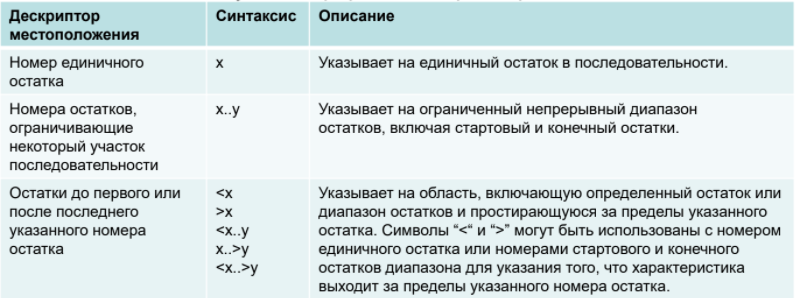 Cтандарт ВОИС ST.26, пункт 66(a)
37
Формат указания местоположения
Дескрипторы местоположения для молекул всех типов
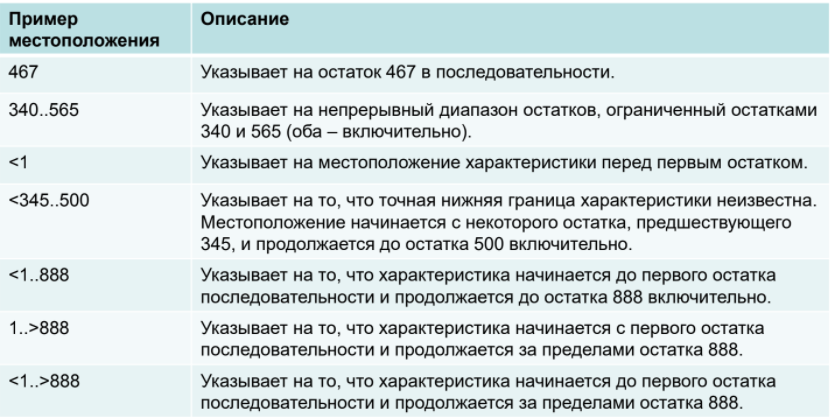 Стандарт ВОИС ST.26, пункт 70(a)
38
Формат указания местоположения
Дескрипторы местоположения, используемые только
для нуклеотидных последовательностей
Дескриптор местоположения в следующем формате можно использовать ТОЛЬКО для последовательностей ДНК и РНК:







При использовании дескриптора местоположения в формате x^y значения x и y должны представлять собой смежные остатки
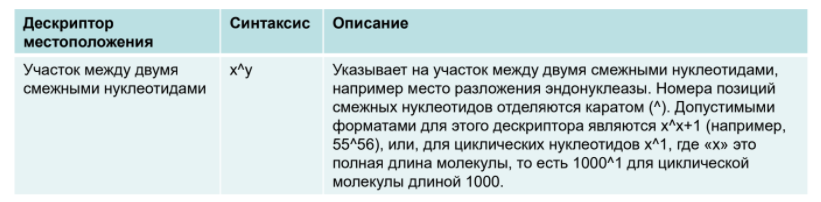 Стандарт ВОИС ST.26, пункт 66(b)
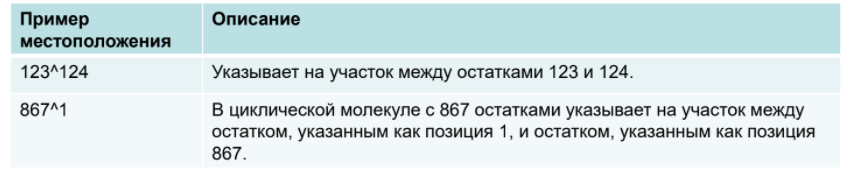 Стандарт ВОИС ST.26, пункт 70(b)
39
Формат указания местоположения
Дескрипторы местоположения: особенности для аминокислотных последовательностей
Дескриптор местоположения x..y указывает на внутрицепочечную перекрестную связь между двумя указанными остатками при  использовании с ключом характеристики «CROSSLNK» или «DISULFID»
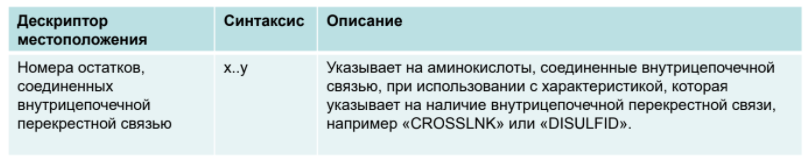 Стандарт ВОИС ST.26, пункт 66(c)
40
Формат указания местоположения
Дескрипторы местоположения: особенности для аминокислотных последовательностей
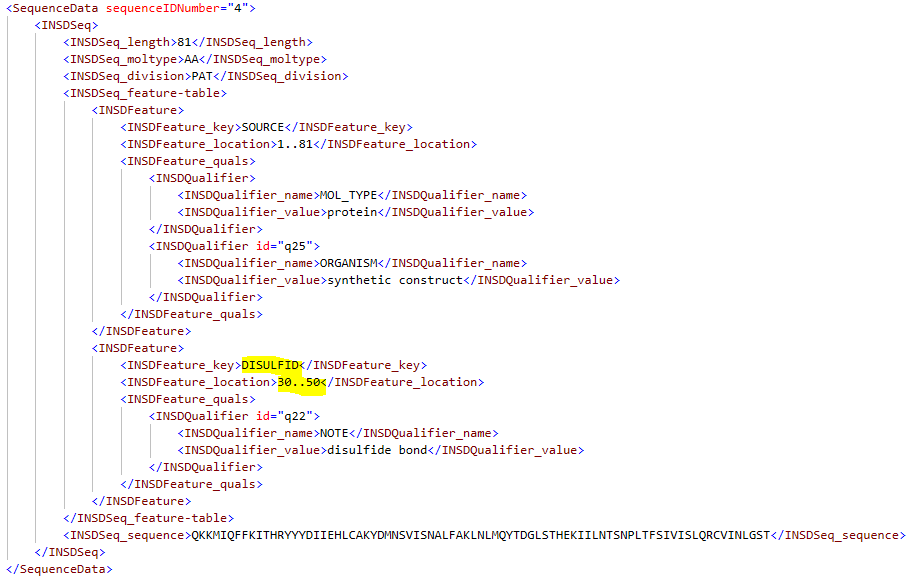 41
Формат указания местоположения
Операторы местоположения для нуклеотидных
последовательностей
Имеется три оператора местоположения для использования с последовательностями ДНК и РНК: «join», «order» и «complement»
Использование операторов «join» подразумевает, что остатки, описываемые дескрипторами местоположения, физически контактируют в биологических процессах (стандарт ST.26, пункт 68)
При использовании операторов «join» и «order» должно быть указано минимум два дескриптора местоположения, разделенных запятой
Оператор «complement» можно использовать в сочетании с операторами «join» или «order»
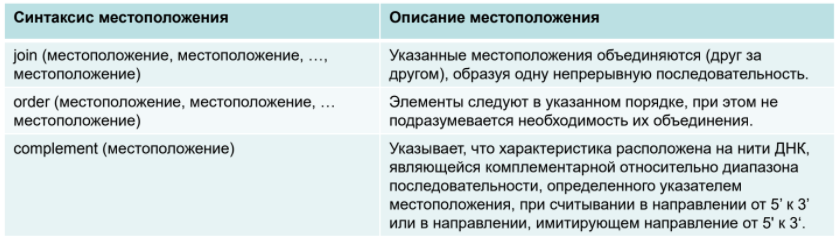 Стандарт ВОИС ST.26, пункт 67
42
Формат указания местоположения
Операторы местоположения для нуклеотидных
последовательностей
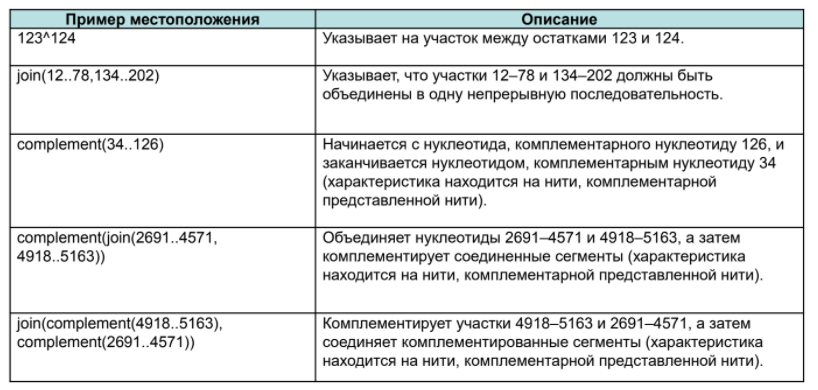 Стандарт ВОИС ST.26, пункт 70(b)
43
Вопросы?
44
Формат значений квалификаторов
45
45
Значения квалификаторов
Квалификаторы помогают подробнее определить характеристики
Квалификатор состоит из названия квалификатора и часто значения квалификатора 





Каждый функциональный ключ имеет список допустимых квалификаторов. Некоторые функциональные ключи имеют обязательные квалификаторы.
Функциональные ключи и соответствующие допустимые квалификаторы приводятся в разделе 5 (нуклеотидные последовательности) и разделе 7 (аминокислотные последовательности) приложения I к стандарту ST.26.
Квалификаторы для нуклеотидных последовательностей вместе с их описанием приводятся в разделе 6 (нуклеотидные последовательности) и разделе 8 (аминокислотные последовательности) приложения I к стандарту ST.26.
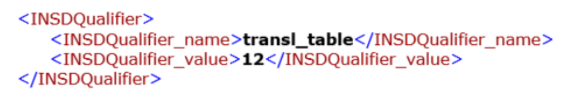 46
Значения квалификаторов
Пример: ключ характеристики «misc_binding» имеет один обязательный квалификатор («bound_moiety») и 6 необязательных квалификаторов:









Программа Wipo Sequence автоматически указывает обязательный квалификатор для функционального ключа
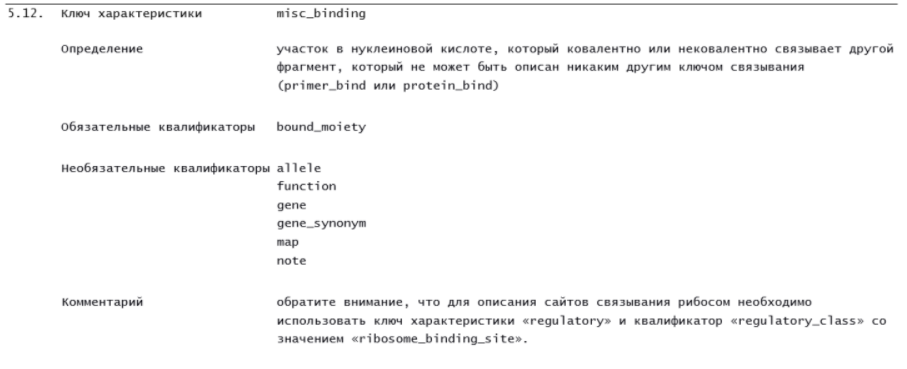 (Стандар ST.26, Приложение I, Раздел 5.12)
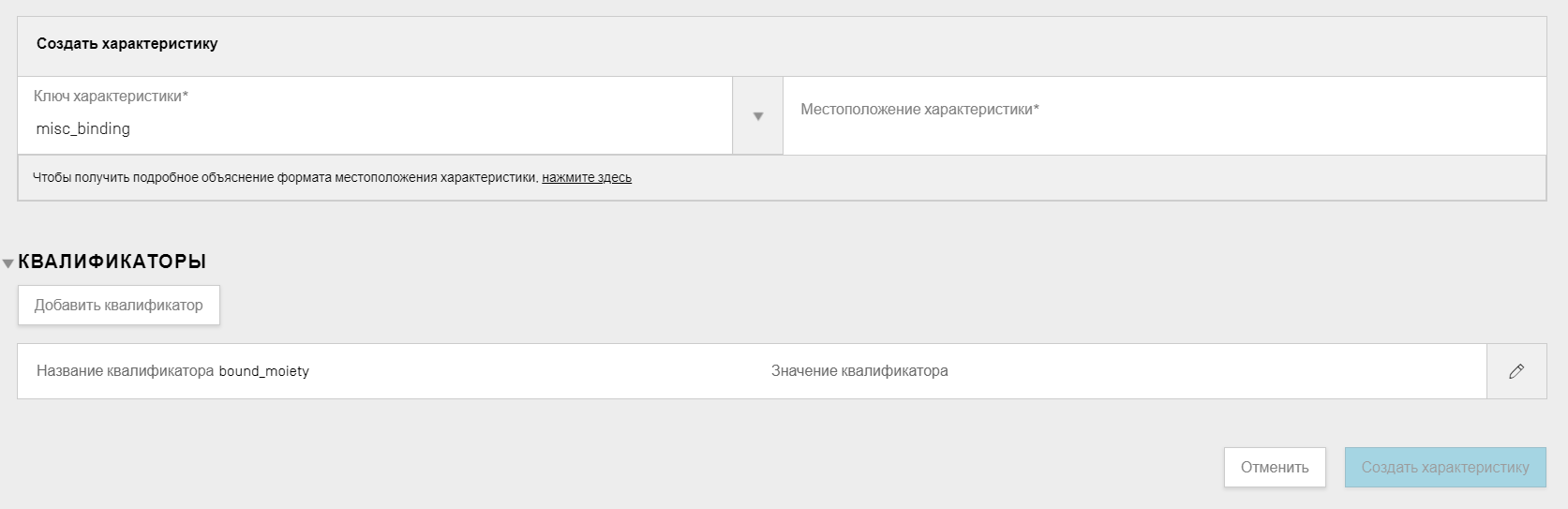 47
Значения квалификаторов
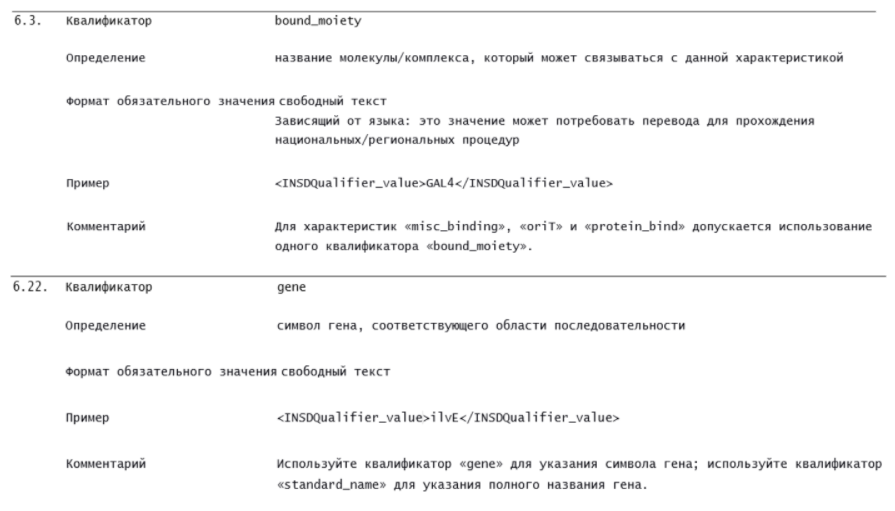 ((Стандарт ST.26, приложение I, разделы 6.3 и 6.22)
48
Значения квалификаторов
Форматы
Имеется несколько форматов значений квалификаторов:

1. Квалификаторы с заданным списком значений;
2. Квалификаторы со значением в заданном формате;
3. Квалификаторы, значения которых представляют собой
последовательность;
4. Квалификаторы БЕЗ значения;
5. Квалификаторы со значениями в виде «свободного текста»
- значения квалификаторов в виде «свободного текста» относятся к
категории «зависящих от языка»
49
49
Значения квалификаторов
Форматы – заданный список значений
Квалификаторы с заданным списком значений

Примеры: 

      “codon_start” – может иметь значение “1”, “2” или “3”
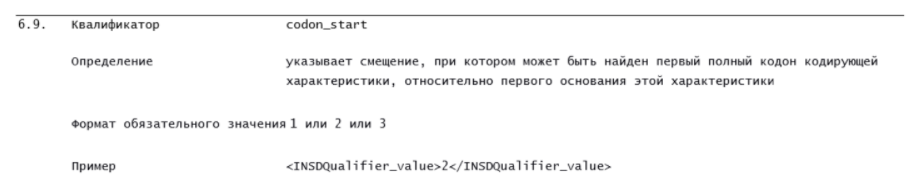 50
50
50
Значения квалификаторов
Форматы – заданный список значений
Примеры: “rpt_type” имеет ограниченное число возможных значений
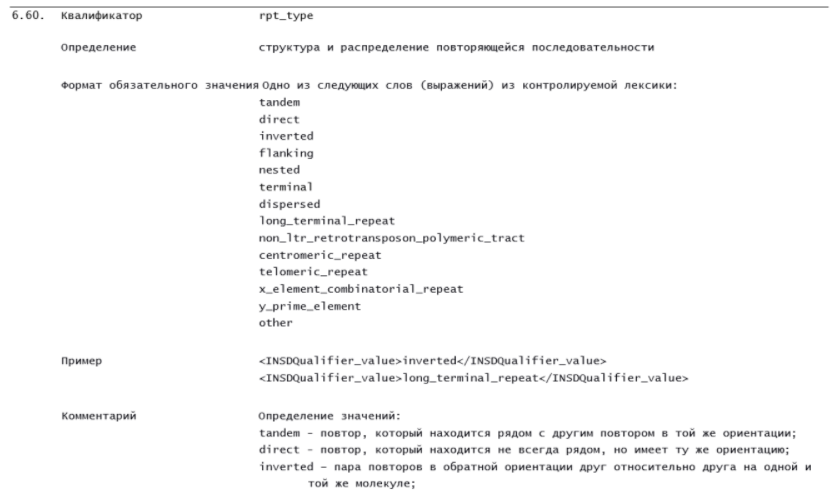 51
Значения квалификаторов
Форматы – заданный список значений
Для квалификаторов с заданным списком значений в приложении Wipo Sequence все допустимые значения указаны в выпадающем списке значений
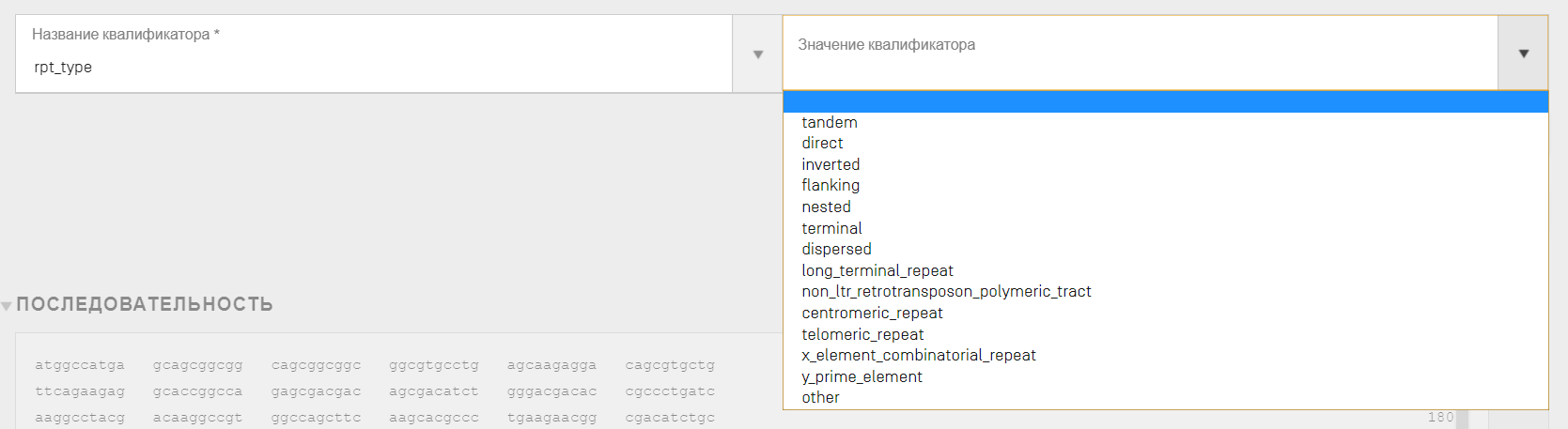 52
Значения квалификаторов
Форматы – значение в заданном формате
Квалификаторы со значением в заданном формате

Пример:     “anticodon” – должен иметь значение в следующем формате 
	“(pos:<местоположение>,aa:<аминокислота>,seq:<текст>)”
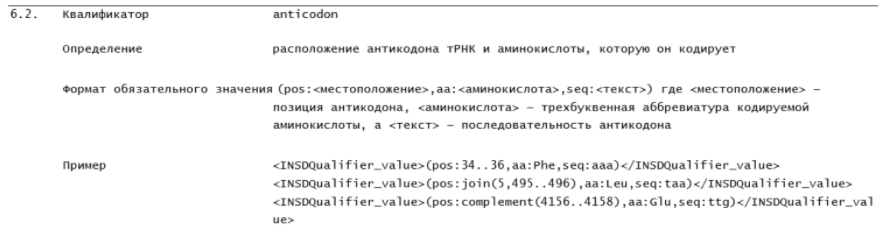 53
53
Значения квалификаторов
Форматы – последовательности
Квалификаторы, значения которых представляют собой последовательность
Пример: «translation» должен иметь значение, представляющее собой последовательность из однобуквенных обозначений аминокислот
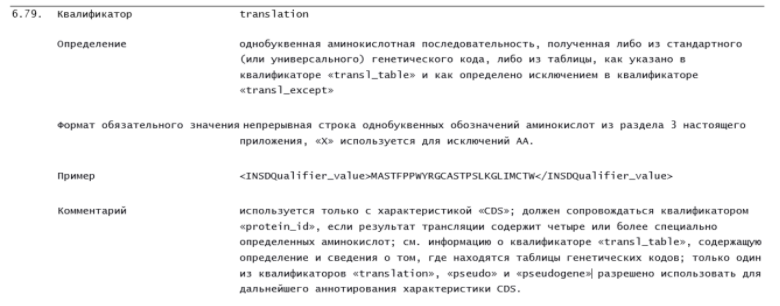 54
54
54
Значения квалификаторов
Форматы – последовательности
Квалификатор «replace» может иметь единичный нуклеотидный остаток или последовательность остатков в качестве значения или может быть оставлен пустым 

Пустое значение квалификатора «replace» означает удаление остатка, указанного в соответствующей характеристике
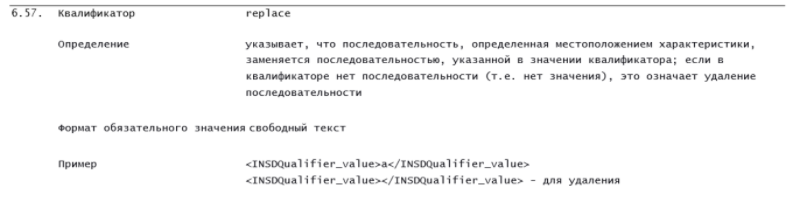 “ПУСТОЕ ЗНАЧЕНИЕ”
55
55
55
Значения квалификаторов
Форматы – отсутствует значение
Квалификаторы БЕЗ значения

Примеры: 
“environmental_sample”      “germline”       “macronuclear”      “proviral”





Приложение WIPO Sequence не позволяет добавлять какое-либо значение квалификаторам без значения

У этих квалификаторов элемент «INSDQualifier_value» не должен быть пустым
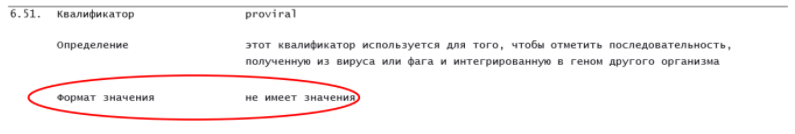 56
56
56
56
Значения квалификаторов
Форматы – свободный текст
Многие квалификаторы имеют значения в формате свободного текста

В пункте 3(n) стандарта ST.26 приводится определение понятия «свободный текст»: «...тип формата значений для определенных квалификаторов, представляющий собой описательную текстовую фразу или другой определенный формат (как указано в приложении I)».

Длина значения квалификаторов в виде свободного текста ограничена 1000 символов (стандарт ST.26, пункт 86).

Подгруппа квалификаторов со значениями в виде свободного текста называется «зависящими от языка» квалификаторами.

Зависящий от языка свободный текст «может потребовать перевода для прохождения национальных, региональных или международных процедур» (стандарт ST.26, пункт 3(o)).
Значения квалификаторов
Форматы – свободный текст
57
57
Как определить, является ли квалификатор со значением в формате свободного текста зависящим от языка?

В начале раздела 6 приложения I к стандарту ST.26 перечислены все квалификаторы нуклеотидных последовательностей с зависящими от языка значениями в формате свободного текста

В начале раздела 8 приложения I к стандарту ST.26 перечислены все квалификаторы аминокислотных последовательностей с зависящими от языка значениями в формате свободного текста

Раздел «Mandatory value format» («Формат обязательного значения»)
в описании квалификатора
Значения квалификаторов
Форматы – свободный текст
58
58
58
58
58
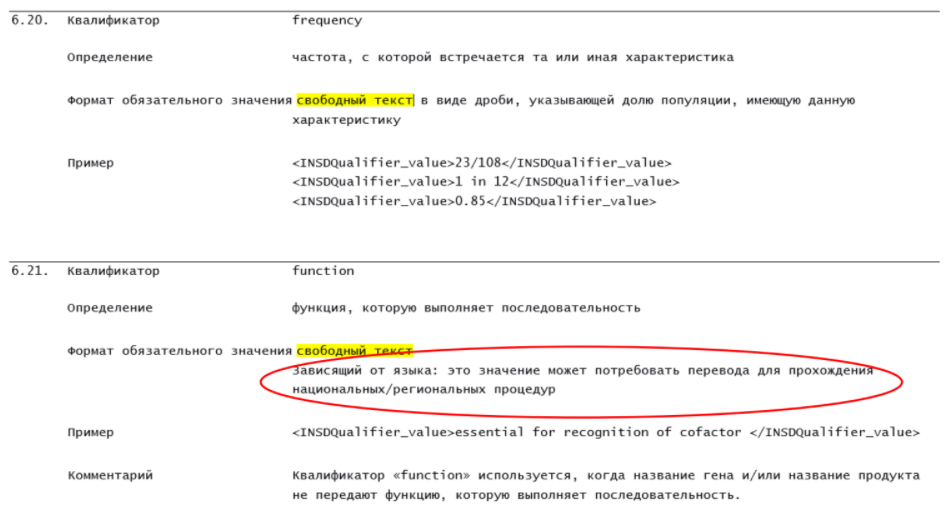 Значения квалификаторов
Форматы – зависящий от языка свободный текст
59
59
В перечне последовательностей в формате XML значения квалификаторов в формате «зависящего от языка свободного текста» могут быть указаны на двух языках: на английском и на любом другом языке (стандарт ST.26, пункт 87)

Значение зависящего от языка квалификатора на английском языке должно быть указано в элементе «INSDQualifier_value»

Значение зависящего от языка квалификатора на любом отличном от английского языке должно быть указано в элементе «NonEnglishQualifier_value»

Элемент «NonEnglishQualifier_value» разрешен ТОЛЬКО для квалификаторов со значением в формате зависящего от языка свободного текста (стандарт ST.26, пункт 87(b))
60
60
Значения квалификаторов
Форматы – зависящий от языка свободный текст
Если перечень последовательностей в формате XML содержит значения квалификаторов не на английском языке:

Корневой элемент перечня последовательностей в формате XML должен содержать атрибут «nonEnglishFreeTextLanguageCode» с двухбуквенным кодом соответствующего языка (стандарт ST.26, пункты 43 и 87(b));



ВСЕ зависящие от языка квалификаторы в перечне последовательностей должны иметь значения на языке, указанном в атрибуте «nonEnglishFreeTextLanguageCode»;

Если у одного квалификатора имеются значения «NonEnglishQualifier_value» и «INSDQualifier_value», то информация, содержащаяся в этих двух элементах, должна быть эквивалентной (стандарт ST.26, пункт 87(c)).
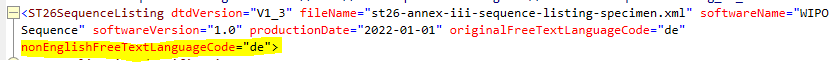 Значения квалификаторов
Форматы – зависящий от языка свободный текст
61
61
Для использования квалификаторов, «зависящих от языка свободного текста», в программе Wipo Sequence необходимо указать код языка, отличного от английского
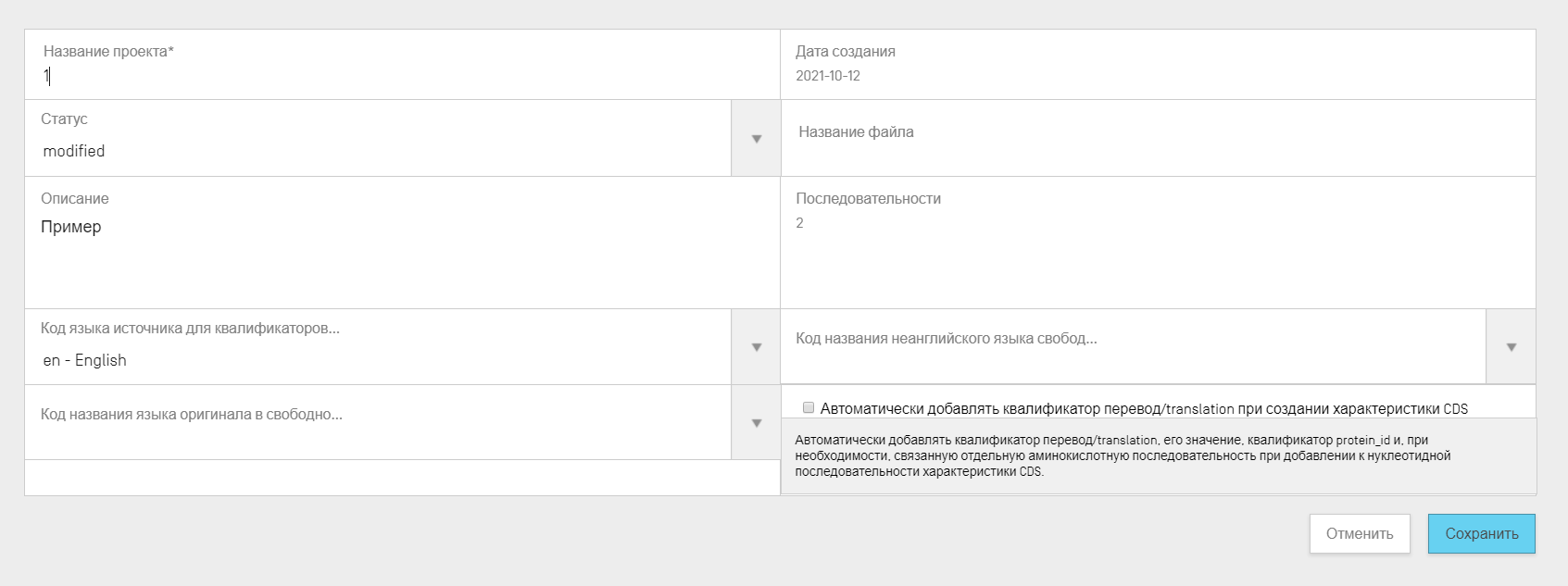 Значения квалификаторов
Форматы – зависящий от языка свободный текст
62
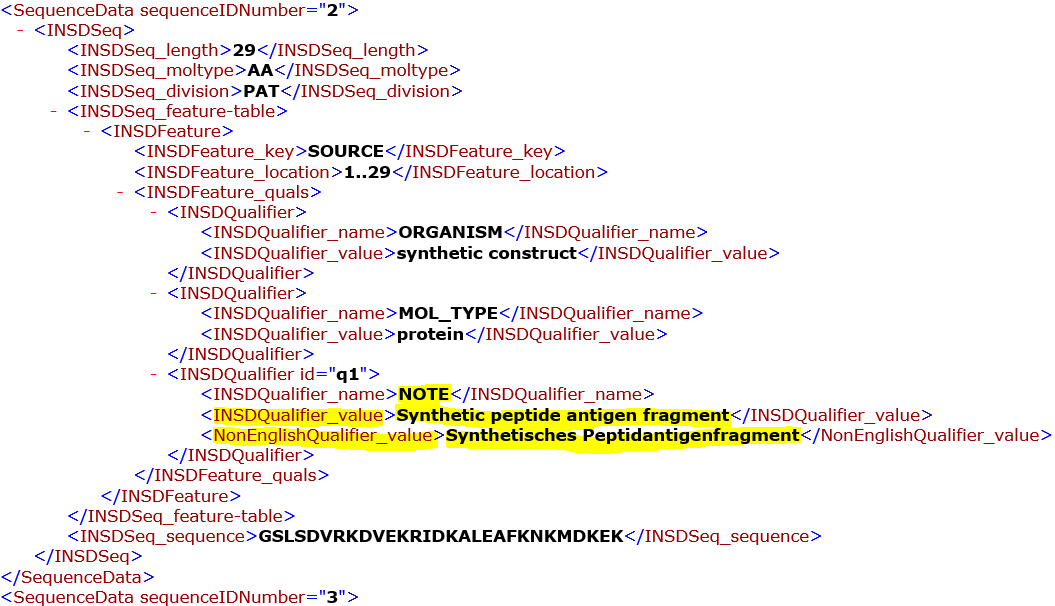 63
63
63
63
63
63
Значения квалификаторов
Форматы – зависящий от языка свободный текст
Для чего нужен атрибут «id» элемента «INSDQualifier»?

В пункте 87(d) стандарта ST.26 сказано следующее: «Для зависящих от языка квалификаторов элемент “INSDQualifier” может включать необязательный атрибут “id”. Значение этого атрибута должно иметь следующий формат: буква “q”, за которой следует положительное целое число, например “q23”, и должно быть уникальным для каждого элемента “INSDQualifier”, т.е. данное значение атрибута должно использоваться в файле перечня последовательностей только один раз».
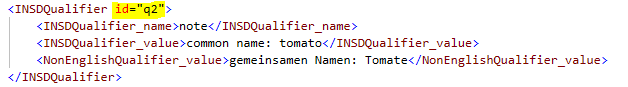 64
Значения квалификаторов
Форматы – зависящий от языка свободный текст
Атрибуты «id» элементов «INSDQualifier»:

Используются для уникальной идентификации значений квалификаторов, которые могут потребовать перевода для экспорта в файл в формате XLIFF в приложении WIPO Sequence;

Являются необязательными;

Разрешены только для зависящих от языка квалификаторов;

Должны быть уникальными в перечне последовательностей;

Добавляются автоматически в перечень последовательностей в формате XML, генерируемый приложением WIPO Sequence.
65
Особый случай: 
комбинированные молекулы ДНК/РНК 
Урацил в ДНК и Тимин в РНК
66
66
Особый случай
Напоминание: использование «u» для обозначения урацила не разрешено стандартом ST.26

В ДНК “t” означает тимин

В РНК “t” означает урацил

Рассмотрим две ситуации:
1.  Молекула ДНК с урациловым нуклеотидным основанием или
молекула РНК с тиминовым нуклеотидным основанием;
2.  Гибридная молекула ДНК/РНК.
67
67
Особый случай
Урацил в ДНК и тимин в РНК
Если последовательность имеет основную цепь ДНК с урациловым нуклеотидным основанием или основную цепь РНК с тиминовым нуклеотидным основанием, такая последовательность является «модицифированным нуклеотидом»







Применяется пункт 14 стандарта ST.26:

«Символ “t” означает тимин в ДНК и урацил в РНК. Урацил в ДНК или тимин в РНК считается модифицированным нуклеотидом и требует дальнейшего описания в таблице характеристик в соответствии с пунктом 19».
A
G
U
G
A
G
T
A
G
A
C
C
T
T
U
U
C
C
ДНК
РНК
68
Особый случай
Урацил в ДНК и тимин в РНК
В заявке раскрыта следующая РНК-последовательность:
                5’-cgucccacgugtccgaggua-3’
Обратите внимание на «тимин» в позиции 12. Этот остаток требует аннотации в качестве модифицированного нуклеотида.

В пункте 19 стандарта ST.26 сказано следующее: «Урацил в ДНК или тимин в РНК считаются модифицированными нуклеотидами и должны быть представлены в последовательности как “t” и далее описаны в таблице характеристик с помощью специального ключа “modified_base”, квалификатора “mod_base” со значением “OTHER” и квалификатора “note” со значением “uracil” или “thymine”, соответственно».
69
Особый случай
Урацил в ДНК и тимин в РНК
В заявке раскрыта следующая РНК-последовательность:
                5’-cgucccacgugtccgaggua-3’
✔
Все урациловые остатки должны быть представлены символом «t». Таким образом, в перечне последовательностей эта последовательность должна выглядеть следующим образом:
               cgtcccacgtgtccgaggta 
Функциональный ключ «modified_base» со значением 12

Квалификатор «mod_base» со значением «OTHER»

Квалификатор «note» со значением «thymine»
✔
✔
✔
70
Особый случай
Урацил в ДНК и тимин в РНК
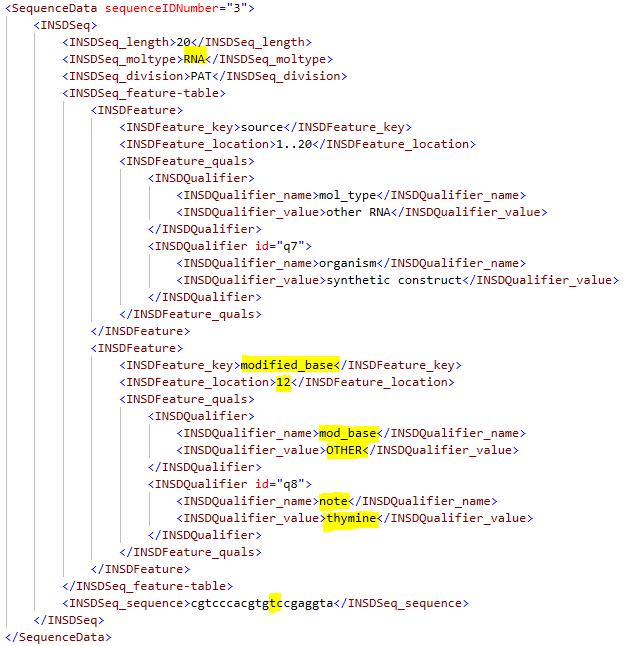 71
Особый случай
Комбинированные последовательности ДНК/РНК
Если последовательность является комбинированной молекулой, т.е. одна часть основной цепочки представляет собой ДНК, а другая — РНК:






Применяется пункт 55 стандарта ST.26:
«55. Для нуклеотидной последовательности, которая содержит как ДНК, так и РНК фрагменты одного или более нуклеотидов, тип молекулы должен быть указан как “ДНК”. Комбинированная молекула ДНК/РНК должна быть далее описана в таблице характеристик с помощью ключа характеристики “source” и обязательного квалификатора “organism” со значением “synthetic construct” и обязательного квалификатора “mol_type” со значением “other DNA”. Каждый ДНК и РНК фрагмент комбинированной молекулы ДНК/РНК должен быть в дальнейшем описан при помощи ключа характеристики “misc_feature” и квалификатора “note”, который указывает, является ли фрагмент ДНК или РНК».
A
G
A
G
G
G
A
A
G
A
C
U
C
U
C
U
C
C
T
T
ДНК фрагмент                  РНК фрагмент
72
Особый случай
Комбинированные последовательности ДНК/РНК
В заявке раскрыта следующая комбинированная последовательность ДНК/РНК:
        5’-ACCTGCcgucccacguguccgagguaGCATTA-3’
где символы в верхнем регистре означают фрагмент ДНК, а символы в нижнем регистре — фрагмент РНК.
Остатки 1-6 и 27-32 это ДНК, остатки 7-26 это РНК

Вопросы:
1. Значение квалификатора «organism»
2. Тип молекулы и значение квалификатора «mol_type»
3. Идентификация фрагментов ДНК и РНК
73
Особый случай
Комбинированные последовательности ДНК/РНК
В заявке раскрыта следующая комбинированная последовательность ДНК/РНК:
        5’-ACCTGCcgucccacguguccgagguaGCATTA-3’
где символы в верхнем регистре означают фрагмент ДНК, а символы в нижнем регистре — фрагмент РНК.
В пункте 55 стандарта ST.26 сказано следующее: «...тип молекулы должен быть указан как “ДНК”. Комбинированная молекула ДНК/РНК должна быть далее описана в таблице характеристик с помощью ключа характеристики “source” и обязательного квалификатора “organism” со значением “synthetic construct” и обязательного квалификатора “mol_type” со значением “other DNA”».
✔ Тип молекулы = «DNA»
✔ Значение квалификатора «organism» = «synthetic construct»
✔ Значение квалификатора «mol_type» = «other DNA»
74
Особый случай
Комбинированные последовательности ДНК/РНК
В заявке раскрыта следующая комбинированная последовательность ДНК/РНК:
        5’-ACCTGCcgucccacguguccgagguaGCATTA-3’
где символы в верхнем регистре означают фрагмент ДНК, а символы в нижнем регистре — фрагмент РНК.
✔ Все урациловые остатки должны быть представлены символом «t». Таким образом, в перечне последовательностей эта последовательность должна выглядеть следующим образом:
acctgccgtcccacgtgtccgaggtagcatta
75
Особый случай
Комбинированные последовательности ДНК/РНК
В заявке раскрыта следующая комбинированная последовательность ДНК/РНК:
        5’-ACCTGCcgucccacguguccgagguaGCATTA-3’
где символы в верхнем регистре означают фрагмент ДНК, а символы в нижнем регистре — фрагмент РНК.
В пункте 55 стандарта ST.26 сказано следующее: «...тип молекулы должен быть указан как “ДНК”. Комбинированная молекула ДНК/РНК должна быть далее описана в таблице характеристик с помощью ключа характеристики “source” и обязательного квалификатора “organism” со значением “synthetic construct” и обязательного квалификатора “mol_type” со значением “other DNA”».
✔ Три фрагмента = три функциональных ключа «misc_feature»
76
Особый случай
Комбинированные последовательности ДНК/РНК
В заявке раскрыта следующая комбинированная последовательность ДНК/РНК:
        5’-ACCTGCcgucccacguguccgagguaGCATTA-3’
где символы в верхнем регистре означают фрагмент ДНК, а символы в нижнем регистре — фрагмент РНК.
✔ Фрагмент 1, остатки 1-6:
Функциональный ключ «misc_feature» со значением местоположения «1..6»
Квалификатор «note» со значением «DNA»
✔ Фрагмент 2, остатки 7-26:
Функциональный ключ «misc_feature» со значением местоположения «7..26»
Квалификатор «note» со значением «RNA»
✔ Фрагмент 3, остатки 27-32:
Функциональный ключ «misc_feature» со значением местоположения «27..32»
Квалификатор «note» со значением «DNA»
77
Особый случай
Комбинированные последовательности ДНК/РНК
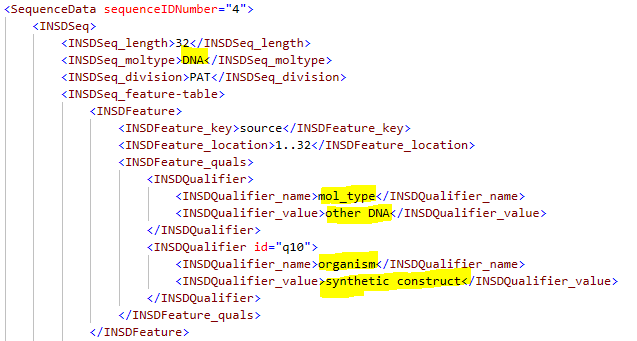 78
78
Особый случай
Комбинированные последовательности ДНК/РНК
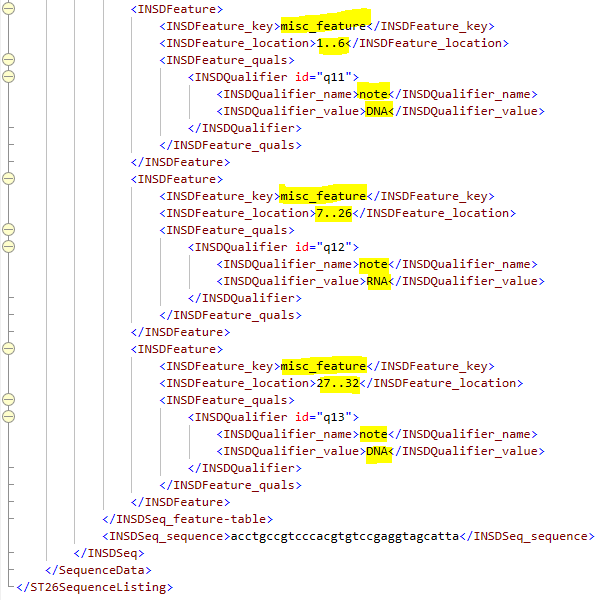 Фрагмент ДНК 1
Фрагмент РНК 2
Фрагмент ДНК 3
79
Вопросы?
80
Нуклеотидные аналоги, D-Aминокислоты и Гибридные последовательности
81
Новые типы молекул
Аналоги нуклеотидов
В отношении последовательностей нуклеиновых кислот, содержащих один или несколько аналогов нуклеотидов, применяются правила стандарта ST.26
О нуклеотидных аналогах речь идет в определении понятия «нуклеотид» в пункте 3(g)(2) стандарта ST.26:

«аналог 2'-дезоксирибозо-5'-монофосфата или рибозо 5’-монофосфата, который при образовании основной цепи аналога нуклеиновой кислоты приводит к расположению нуклеотидных оснований, которые имитируют расположение нуклеотидов в нуклеиновых кислотах, содержащих 2'-дезоксирибозо-5'-монофосфата или рибозо-5-монофосфата, где аналог нуклеиновой кислоты способен к сдваиванию оснований с комплементарной нуклеиновой кислотой»
Примеры аналогов нуклеотидов: пептидные нуклеиновых кислоты (ПНК), гликолевые нуклеиновые кислоты (ГНК), треозные нуклеиновые кислоты и морфолины
Должны быть представлены в направлении слева направо, которое имитирует направление от 5’ к 3’ (стандарт ST.26, пункт 11)
82
82
82
Новые типы молекул
Аналоги нуклеотидов
В патентной заявке раскрыта следующая последовательность гликолевой нуклеиновой кислоты (ГНК):
         PO4-tagttcattgactaaggctccccattgact-OH
где PO4 — конец последовательности, имитирующий конец 5’ последовательности ДНК.
Эту последовательность необходимо включить в перечень последовательностей

Конец PO4 имитирует конец 5’, поэтому последовательность должна быть представлена в показанном направлении

Вся последовательность должна быть аннотирована с использованием функционального ключа «modified_base», квалификатора «mod_base» со значением «OTHER» и квалификатора «note», содержащего полное, несокращенное название модифицированных нуклеотидов, например, «гликолевые нуклеиновые кислоты».
✔
✔
✔
83
Новые типы молекул
Аналоги нуклеотидов
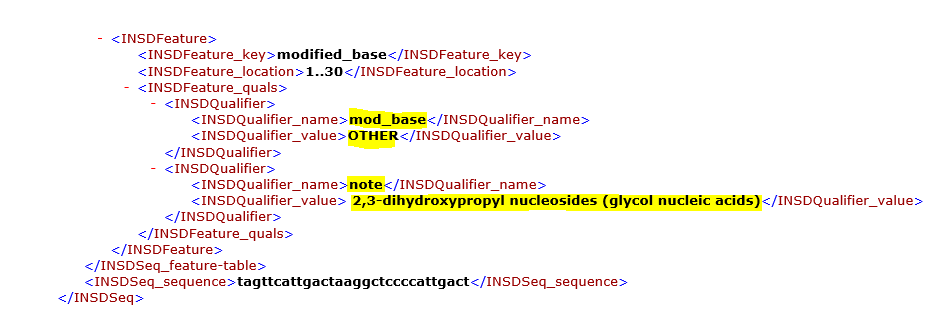 Примечание: этот случай подробно рассматривается в
примере 3(g)-4 в приложении VI к стандарту ВОИС ST.26.
84
Новые типы молекул
D-аминокислоты
В отношении аминокислотных последовательностей, содержащих одну или более D-аминокислот, применяются правила стандарта ST.26

О D-аминокислотах речь идет в определении понятия «аминокислота» в пункте 3(a) стандарта ST.26:

«аминокислота» означает любую аминокислоту, которая может быть представлена с помощью любого символа, определенного в приложении I (см. раздел 3, Таблица 3). Такие аминокислоты включают, в частности, D-аминокислоты и аминокислоты, содержащие модифицированные или синтетические боковые цепи».

D- аминокислоты должны быть представлены в последовательности в виде символа соответствующей немодифицированной L-аминокислоты, когда это возможно

Должны быть описаны в таблице характеристик в качестве модифицированной аминокислоты
85
85
Новые типы молекул
D-аминокислоты
В патентной заявке описана следующая последовательность:
D-Ala-D-Glu-Lys-Leu-Gly-D-Met
✔
Эту последовательность необходимо включить в перечень последовательностей

Должна быть представлена как AGKLGM

Аланин в позиции 1, глутаминовая кислота в позиции 2 и метионин в позиции 6 должны быть аннотированы с использованием функционального ключа «SITE» и квалификатора «NOTE» с указанием полного, несокращенного названия соответствующей аминокислоты
✔
✔
86
Новые типы молекул
D-аминокислоты
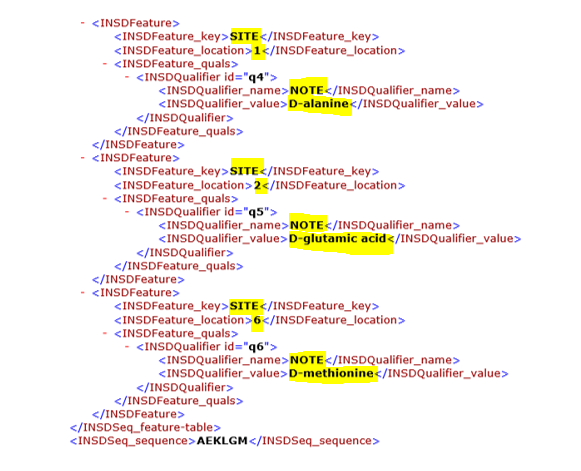 Примечание: похожий случай подробно рассматривается в
примере 3(a)-1 в приложении VI к стандарту ВОИС ST.26.
87
Новые типы молекул
Разветвленные последовательности
В отношении разветвленных последовательностей нуклеиновых кислот и разветвленных последовательностей аминокислот применяются правила стандарта ST.26

Линейные участки разветвленных последовательностей должны быть включены в перечень последовательностей, если они содержат 10 или более специально определенных нуклеотидов или 4 или более специально определенных аминокислот (стандарт ВОИС ST.26, пункт 7)

Каждый линейный участок разветвленной последовательности, отвечающий требованию минимальной длины, должен быть включен в перечень в виде отдельной последовательности с отдельным идентификационным номером последовательности

Необходимо учитывать количество специально определенных остатков в каждом отдельном линейном участке, а не общее количество специально определенных остатков в структуре
88
88
Новые типы молекул
Разветвленные последовательности
В патентной заявке описан пептид со следующей последовательностью:
NH2-Asp-Gly-Ser-Ala-Lys-Lys-Lys-Lys-CO2H
где           указывает на амидную связь между карбоксильным концом глицина и боковой цепью лизина
NH2-Ala-Ala-Ser-His-Gly
✔
Оба линейных участка содержат ≥ 4 специально определенных аминокислот, поэтому оба они включены в перечень последовательностей

Каждый линейный участок должен быть включен в перечень в виде отдельной последовательности с отдельным идентификационным номером последовательности

Обе последовательности должны быть аннотированы с указанием местоположения и характера амидной связи
✔
✔
89
Новые типы молекул
Разветвленные последовательности
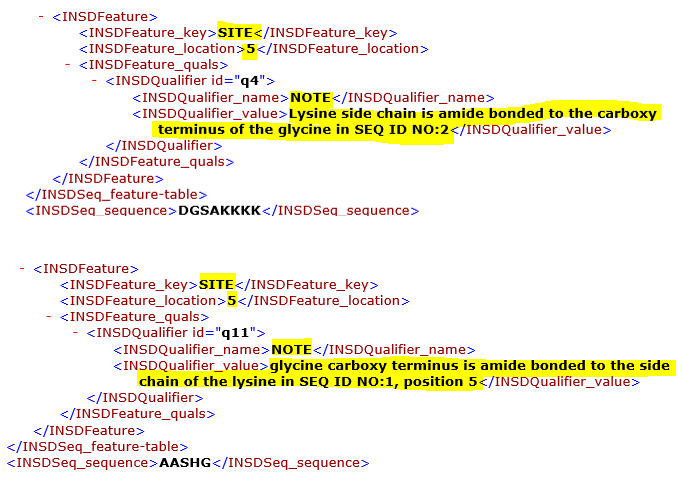 1
2
Примечание: похожий случай подробно рассматривается в
примере 7(b)-3 в приложении VI к стандарту ВОИС ST.26.
90
Варианты последовательностей
91
Варианты последовательностей
Понятие «вариант последовательности» определено в пункте 3(m) стандарта ST.26 следующим образом:

«нуклеотидная или аминокислотная последовательность, которая содержит одно или несколько отличий по сравнению с исходной последовательностью. Эти отличия могут включать альтернативные остатки (см. пункты 15 и 27), модифицированные остатки (см. пункты 3(g), 3(h), 16 и 29), удаления, вставки и замены. См. пункты 93-95».


Способ раскрытия варианта последовательности определяет то, как он должен быть представлен в перечне последовательностей.

Правила представления вариантов последовательностей изложены в пунктах 93-95 стандарта ST.26.
92
Варианты последовательностей
Пункт 93
Пункт 93: Исходная последовательность и любые варианты этой последовательности, которые раскрыты путем перечисления их остатков и на которые распространяется пункт 7, должны быть включены в перечень последовательностей под отдельным идентификационным номером последовательности.
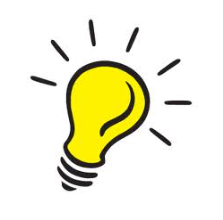 Если каждый вариант указывается отдельно, то каждый вариант должен иметь отдельный идентификационный номер последовательности!
93
Варианты последовательностей
Пункт 93
Патентная заявка содержит рисунок, на котором показано множественное выравнивание последовательностей: 
Consensus			LEGnEQFINAakIIRHPkYnrkTlnNDImLIK
Homo sapiens			LEGNEQFINAAKIIRHPQYDRKTLNNDIMLIK
Pongo abelii			LEGNEQFINAAKIIRHPQYDRKTVNNDIMLIK
Pan paniscus			LEGNEQFINAAKIIRHPKYNRITLNNDIMLIK
Rhinopithecus bieti		LEGNEQFINATKIIRHPKYNGNTLNNDIMLIK
Rhinopithecus roxellana	LEGNEQFINATQIIRHPKYNGNTLNNDIMLIK
Буквы в нижнем регистре обозначают основные аминокислотные остатки в выровненных последовательностях.
Каждая из шести приведенных последовательностей должна быть включена в перечень последовательностей в виде отдельной последовательности с отдельным идентификационным номером.
✔
Примечание: похожий случай подробно рассматривается в
примере 93-3 в приложении VI к стандарту ВОИС ST.26.
94
Варианты последовательностей
Правильная аннотация
Правильный ключ характеристики для аннотирования варианта зависит от типа молекулы и характера изменения:
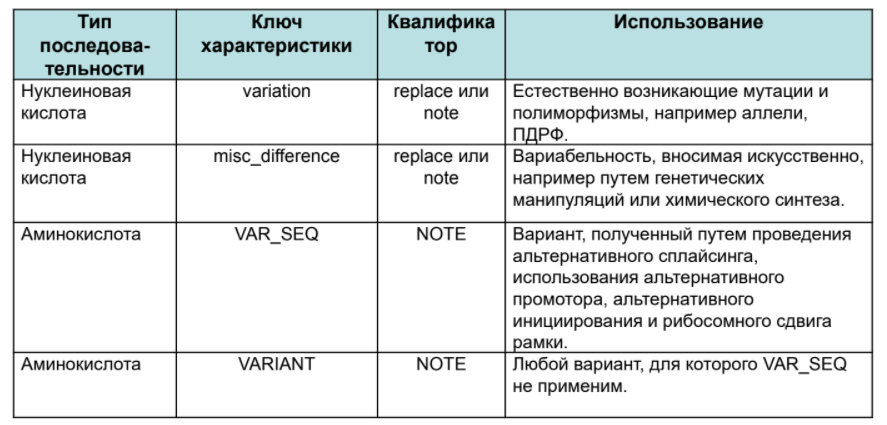 Стандарт ВОИС ST.26, пункт 96
95
Варианты последовательностей
Наиболее ограничивающий неоднозначный символ
В пунктах 15 и 27 стандарта ST.26 сказано, что в случае необходимости использования неоднозначного символа «следует использовать наиболее ограничивающий неоднозначный символ...»
 
      Что это означает?

Пример:

Если в нуклеотидной последовательности какая-либо позиция имеет вид «a or c», следует использовать неоднозначный символ «m» вместо «n».

Если в нуклеотидной последовательности какая-либо позиция имеет вид «L or I», следует использовать неоднозначный символ «J» вместо «X».

Следует помнить, что «n» и «X» имеют значения по умолчанию, поэтому каждый раз, когда «n» или «X» используется для чего-то, отличного от значения по умолчанию, требуется аннотация.
[Speaker Notes: Note that this is a “should”, not a “must”]
96
Варианты последовательностей
Пункт 94
Пункт 94:  Любой вариант последовательности, раскрытой как одна последовательность с указанием альтернативных вариантов остатков на одной или нескольких позициях, должен быть включен в перечень последовательностей и должен быть представлен в виде одной последовательности, в которой указанные альтернативные варианты остатков представлены наиболее ограничивающим неоднозначным символом (см. пункты 15 и 27).
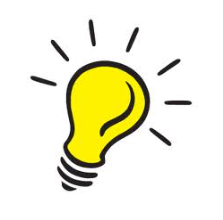 Если варианты НЕ указываются отдельно, а просто показаны как изменяемые остатки в исходной последовательности, не требуется, чтобы варианты имели отдельный идентификационный номер последовательности!
97
Варианты последовательностей
Пункт 94
В патентной заявке раскрыта пептидная последовательность:
Gly-Gly-Gly-[Leu or Ile]-Ala-Thr-[Ser or Thr]
✔
Может быть включена в перечень последовательностей в виде отдельной последовательности
Предпочтительное представление последовательности: GGGJATX
[Leu or Ile] должно быть представлено наиболее ограничивающим неоднозначным символом «J»
[Ser or Thr] должно быть представлено символом «X» с ключом характеристики «VARIANT», имеющим квалификатор «note», в котором указано, что «X» означает серин или треонин
✔
✔
✔
Примечание: этот случай подробно рассматривается в
примере 94-1 в приложении VI к стандарту ВОИС ST.26.
98
Варианты последовательностей
Пункт 95
Пункт 95: Любой вариант последовательности, раскрытой только посредством ссылки на удаление(я), добавление(я) или замещение(я) в исходной последовательности в перечне последовательностей, следует включать в перечень последовательностей. Такие варианты последовательностей, включенные в перечень последовательностей:
(a) могут быть представлены путем аннотирования исходной последовательности, если она содержит вариант(ы) на отдельной позиции или множестве разных позиций и появление этих вариантов происходит независимо;
(b) должны быть представлены как отдельная последовательность с отдельным идентификационным номером последовательности, если они содержат варианты на множестве разных позиций и возникновение данных вариантов является взаимосвязанным; и
(c) должны быть представлены как отдельная последовательность с отдельным идентификационным номером последовательности, если в последовательности содержатся замещения и добавления в более чем 1000 остатков (см. пункт 86).
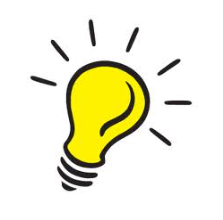 «Ссылки на удаление(я), добавление(я) или замещение(я)» означают, что варианты раскрываются в виде обычного текста.
99
Варианты последовательностей
Пункт 95(а)
В заявке раскрывается следующее:

Пептидный фрагмент 1:  Gly-Leu-Pro-Xaa-Arg-Ile-Cys 
                                  где Xaa любая аминокислота
                                                       *  *  *     
… в еще одном воплощении пептидный фрагмент 1: Gly-Leu-Pro-Xaa-Arg-Ile-Cys где Xaa может быть Val, Thr или Asp…..
                                                       *  *  *
… в еще одном воплощении пептидный фрагмент 1: Gly-Leu-Pro-Xaa-Arg-Ile-Cys где Xaa может быть Val…
Исходная последовательность Gly-Leu-Pro-Xaa-Arg-Ile-Cys содержит вариант(ы) в одной позиции и появление этих вариантов происходит независимо
100
Варианты последовательностей
Пункт 95(а)
Исходная последовательность должна быть включена в перечень последовательностей, а варианты могут быть представлены путем аннотирования исходной последовательности 
Наилучшим воплощением должна быть версия, включенная в перечень последовательностей; в данном примере это версия, где «Xaa — любая аминокислота»
Последовательность должна быть представлена как GLPXRIC и требует ключа характеристики «VARIANT» для позиции 4 и квалификатора «note» с указанием того, что Xaa означает любую аминокислоту
Хотя это не обязательно, рекомендуется, чтобы следующие три варианта были включены в перечень последовательностей как отдельные последовательности:
	GLPVRIC 
	GLPTRIC 
	GLPDRIC
✔
✔
✔
✔
Примечание: этот случай подробно рассматривается в
примере 95(a)-1 в приложении VI к стандарту ВОИС ST.26
101
101
Варианты последовательностей
Пункт 95(а)
В патентной заявке описана следующая консенсусная последовательность:

aatgn1cccacgaatgn2cac

где n1 и n2 могут быть a, t, g или c.

Раскрыты следующие несколько вариантов последовательности:

если n1 это a, то n2 это t, g или c
если n1 это t, то n2 это a, g или c
если n1 это g, то n2 это t, a или c
если n1 это c, то n2 это t, g или a
Консенсусная последовательность содержит варианты на множестве разных позиций и возникновение данных вариантов является взаимосвязанным
102
Варианты последовательностей
Пункт 95(b)
Консенсусная последовательность должна быть включена в перечень
последовательностей, а варианты должны быть представлены в виде
отдельных последовательностей
Наилучшим воплощением должна быть версия, включенная в перечень последовательностей; в данном примере это версия, где n1 и n2 «могут представлять собой a, t, g или c»
Последовательность должна быть представлена как aatgncccacgaatgncac
«n» не требует аннотации, поскольку в отсутствие ключа характеристики «n» может представлять собой «a», «c», «g» или «t» (см. пункт 15 стандарта ST.26)
Хотя это не обязательно, но рекомендуется, чтобы следующие три варианта были включены в перечень последовательностей как отдельные последовательности:
	aatgacccacgaatgbcac	(b = t, g, or c)
	aatgtcccacgaatgvcac  (v = a, g, or c)
	aatggcccacgaatghcac  (h = t, a, or c)
	aatgccccacgaatgdcac  (d = t, g, or a)
✔
✔
✔
✔
✔
Примечание: похожий случай подробно рассматривается в примере 95(b) в приложении VI к стандарту ВОИС ST.26.
103
103
103
Варианты последовательностей
Пункт 95(с)
В заявке раскрывается следующее:

… -Met-Gly-Leu-Pro-Arg-Xaa-Arg-Ile-Cys-Lys- …
                                  
     где Xaa это Gly или добавление последовательности 
     Cys-Tyr-Ile-Lys-Ser-(1000 аминокислот)-Leu-Thr-Pro-Lys
В одном варианте последовательности содержатся добавления или замещения в более чем 1000 остатков
104
104
Варианты последовательностей
Пункт 95(с)
✔
Вариант, в котором Xaa = добавление более 1000 остатков, должен
быть включен в перечень последовательностей как отдельная
последовательность с отдельным идентификационным номером
последовательности.

Вариант, в котором Xaa = Gly, также должен быть включен в перечень последовательностей как отдельная последовательность с отдельным идентификационным номером последовательности.
…-MGLPRGRICK-…
✔
105
Вопросы?